Halogenidy
Sloučeniny halogenů s kovy
Sůl kamenná (halit)
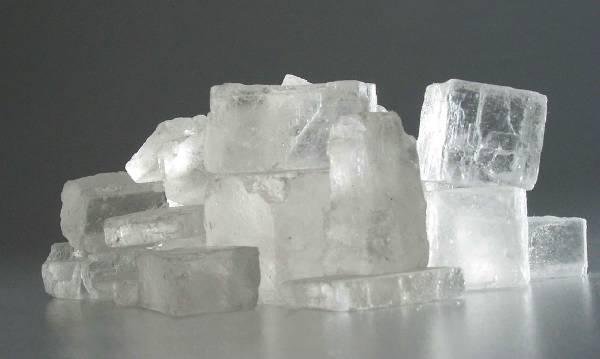 Solné jezero
Solné jeskyně
Halit neboli chlorid sodný
Bezbarvý nerost často zbarvený příměsi
Vzniká odpařováním z vodných roztoků
Vytváří solné jeskyně
Solné doly – Polsko, Slovensko , Ukrajina
Využití: 
Potravinářství
Solení silnic
Solné lampy, jeskyně – léčivé účinky
Kazivec (fluorit)
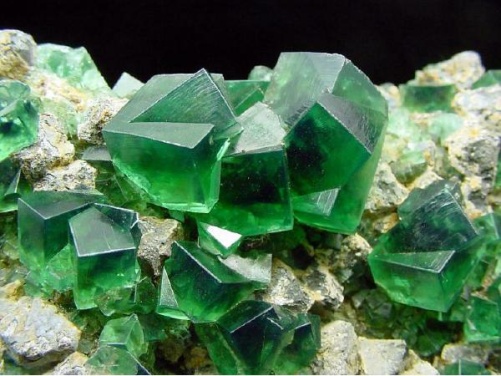 Fluorit neboli fluorid vápenatý
Bezbarvý ale často zbarven do různých odstínů (žlutý, zelený, fialový)
Má schopnost fluoreskovat
Těžba: Krušné hory
Využití: sklářský průmysl
	výroba HF
	výroba zubní pasty
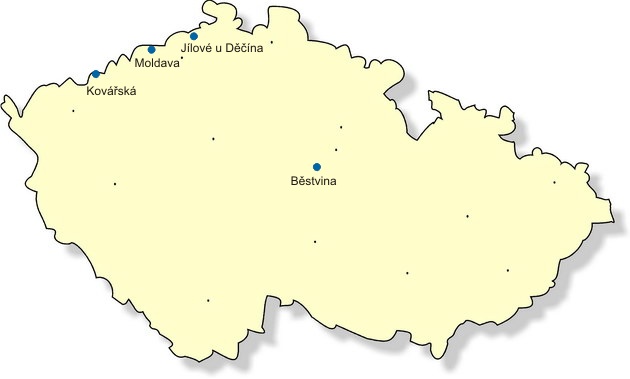